How much technology can help our kinds and how much it can damage their lives?
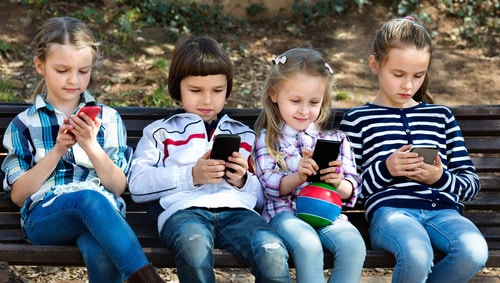 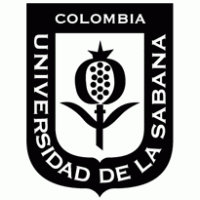 TED Talk Prof. Dr. Ana X. Halabi
Universidad de La Sabana –  8NOV19 – ana.halabi@unisabana.edu.co
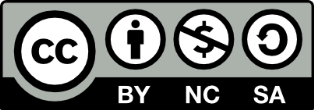 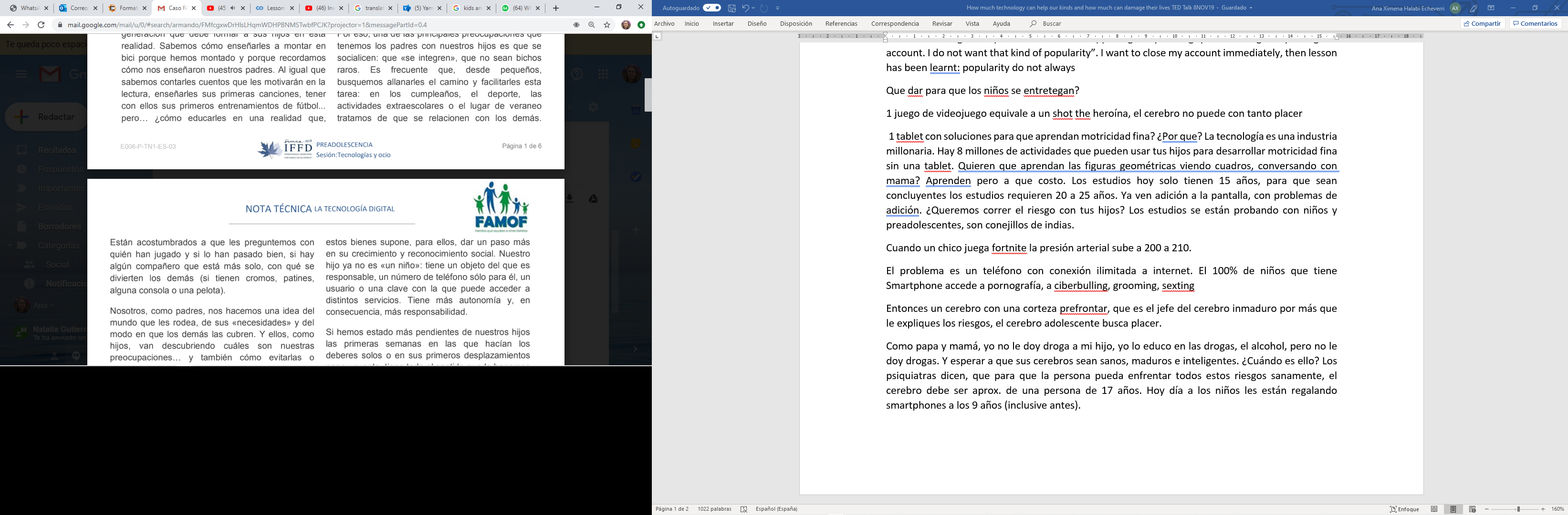 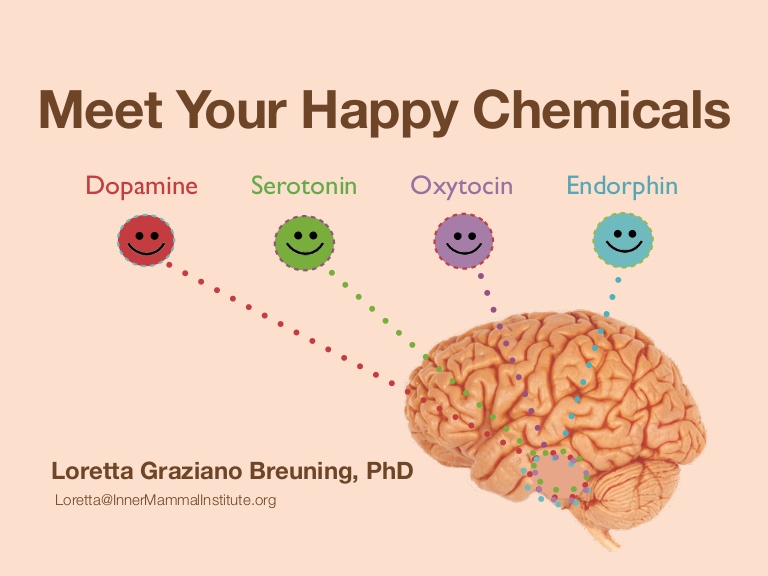 Did you know that over exposure to screens kill around 80% of our kid’s neurons, more specifically in an area of the brain called insula, which has to do with compassion and empathy?
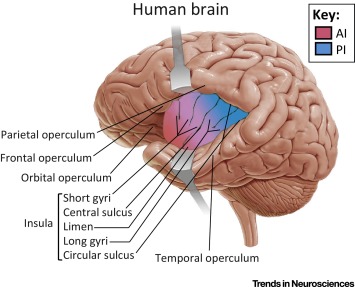 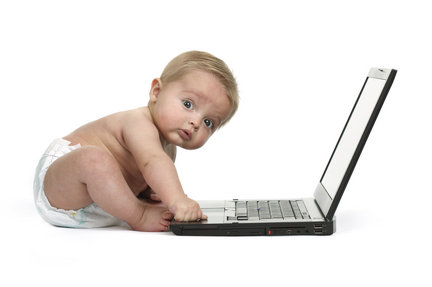 TED Talk Prof. Dr. Ana X. Halabi
Universidad de La Sabana –  8NOV19 – ana.halabi@unisabana.edu.co
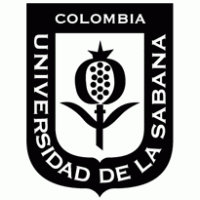 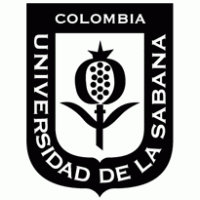 Did you know that 1 videogame played by our kids is equivalent to a shot the heroine? the brain cannot bear so much pleasure. 
World Psychiatric Association (WPA)
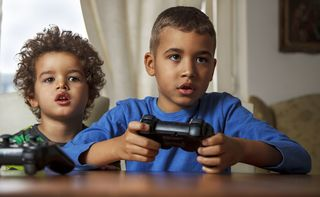 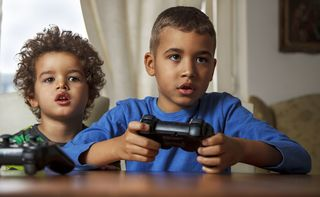 TED Talk Prof. Dr. Ana X. Halabi
Universidad de La Sabana –  8NOV19 – ana.halabi@unisabana.edu.co
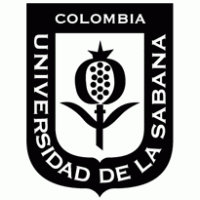 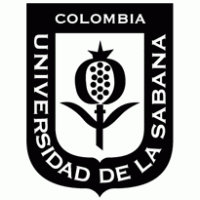 Risks our kids face many times far from our control
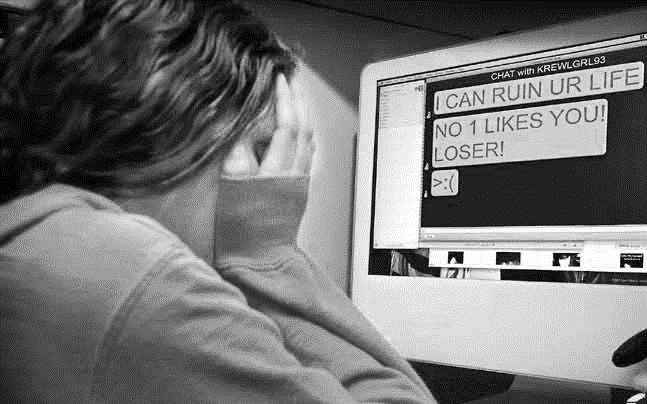 Cyberbulling
TED Talk Prof. Dr. Ana X. Halabi
Universidad de La Sabana –  8NOV19 – ana.halabi@unisabana.edu.co
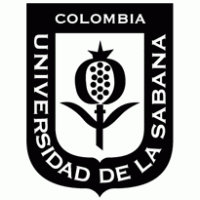 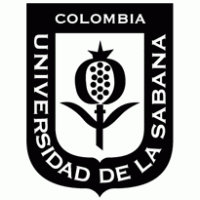 [Speaker Notes: Cyberbullying or cyberharassment is a form of bullying or harassment using electronic means. Cyberbullying and cyberharassment are also known as online bullying. It has become increasingly common, especially among teenagers]
Risks our kids face many times far from our control
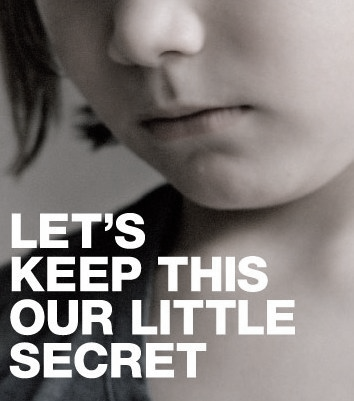 Child Grooming
TED Talk Prof. Dr. Ana X. Halabi
Universidad de La Sabana –  8NOV19 – ana.halabi@unisabana.edu.co
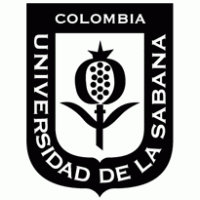 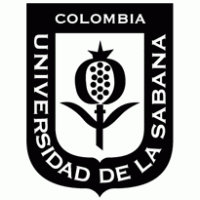 [Speaker Notes: Child grooming is befriending and establishing an emotional connection with a child, and sometimes the family, to lower the child's inhibitions with the objective of sexual abuse.]
Risks our kids face many times far from our control
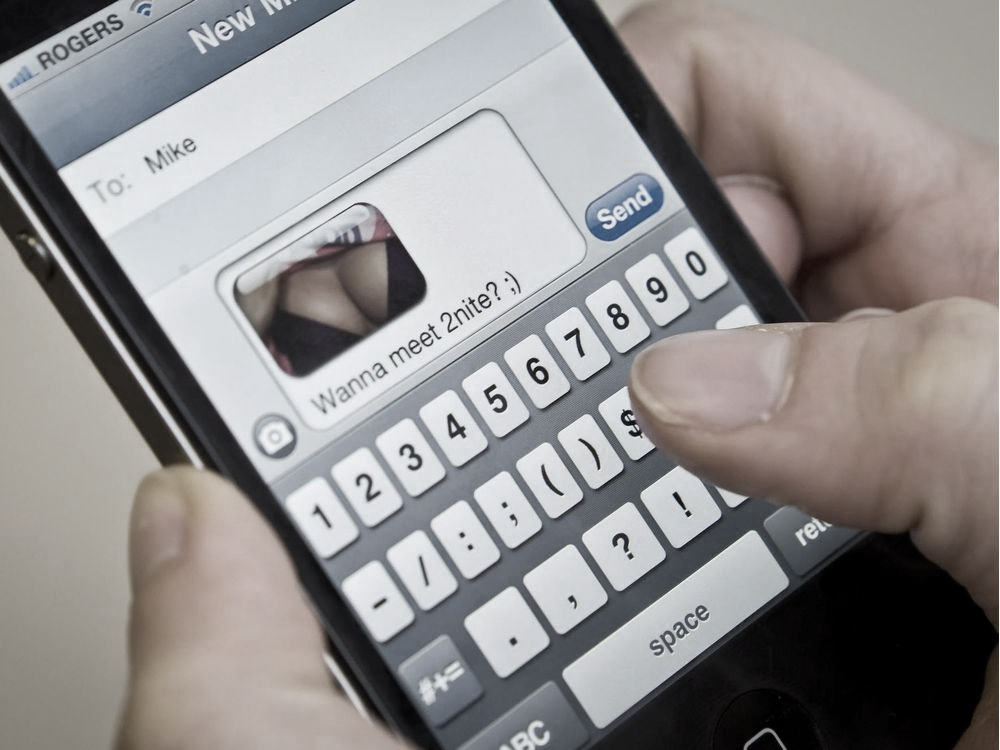 Sexting
TED Talk Prof. Dr. Ana X. Halabi
Universidad de La Sabana –  8NOV19 – ana.halabi@unisabana.edu.co
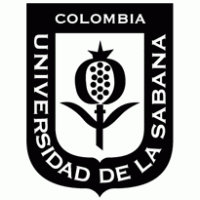 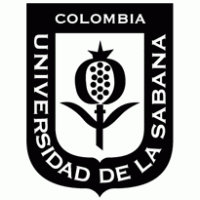 [Speaker Notes: Sexting is sending, receiving, or forwarding sexually explicit messages, photographs, or images, primarily between mobile phones, of oneself to others. It may also include the use of a computer or any digital device]
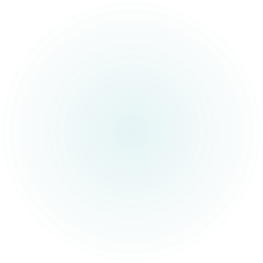 When a kid plays fortnite, his/her blood pressure goes up to 200 to 210
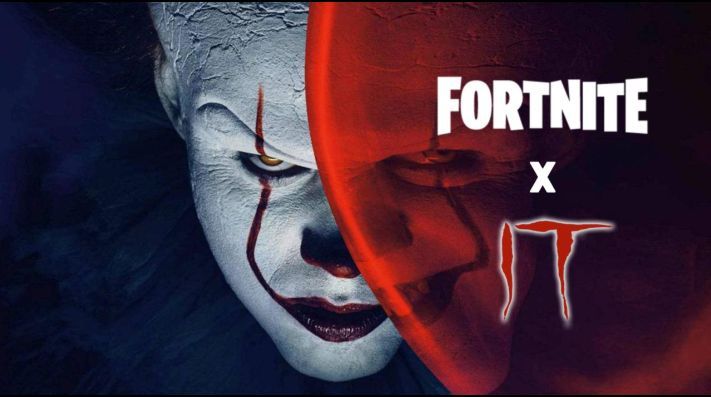 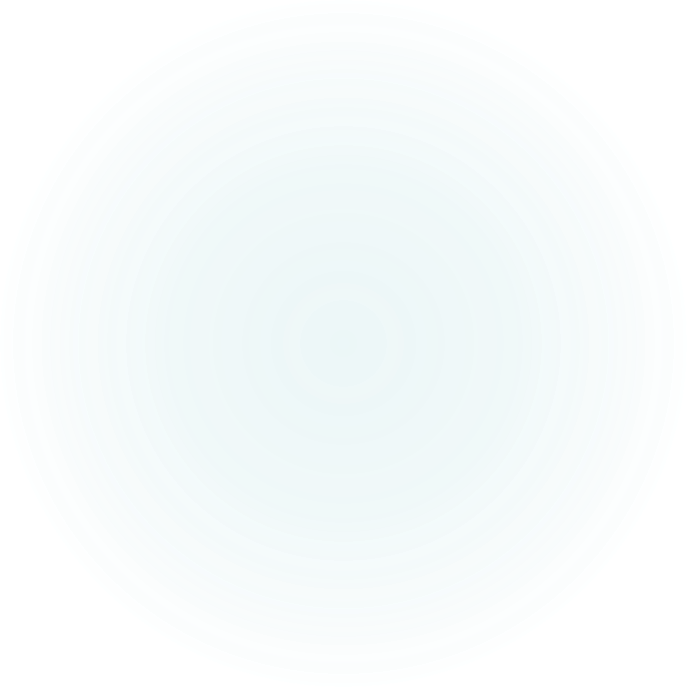 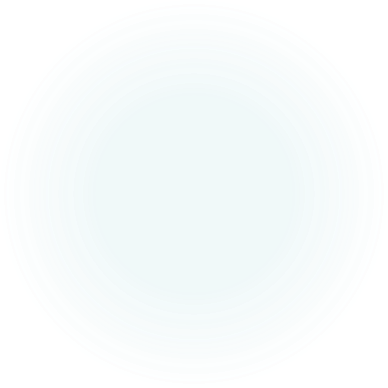 TED Talk Prof. Dr. Ana X. Halabi
Universidad de La Sabana –  8NOV19 – ana.halabi@unisabana.edu.co
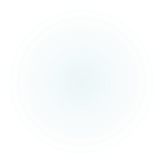 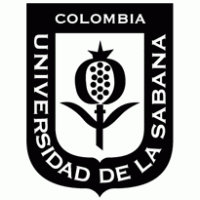 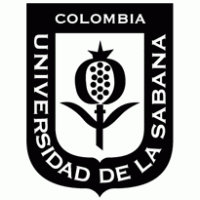 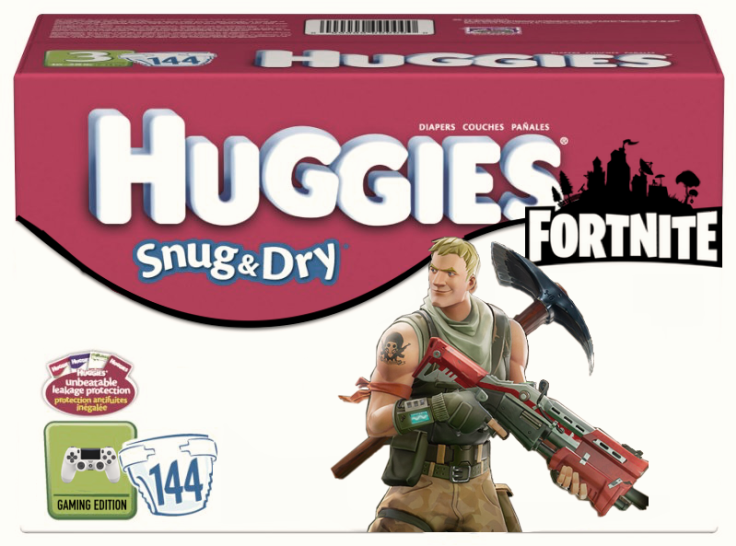 Kids are wearing diapers, so as not to stand and go to the bathroom but keep playing. Some of them last 8 hours. You have to understand that this is addiction.
TED Talk Prof. Dr. Ana X. Halabi
Universidad de La Sabana –  8NOV19 – ana.halabi@unisabana.edu.co
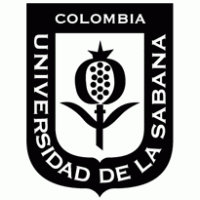 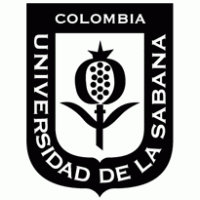 [Speaker Notes: Lag terms =periodos del pasado considerados]
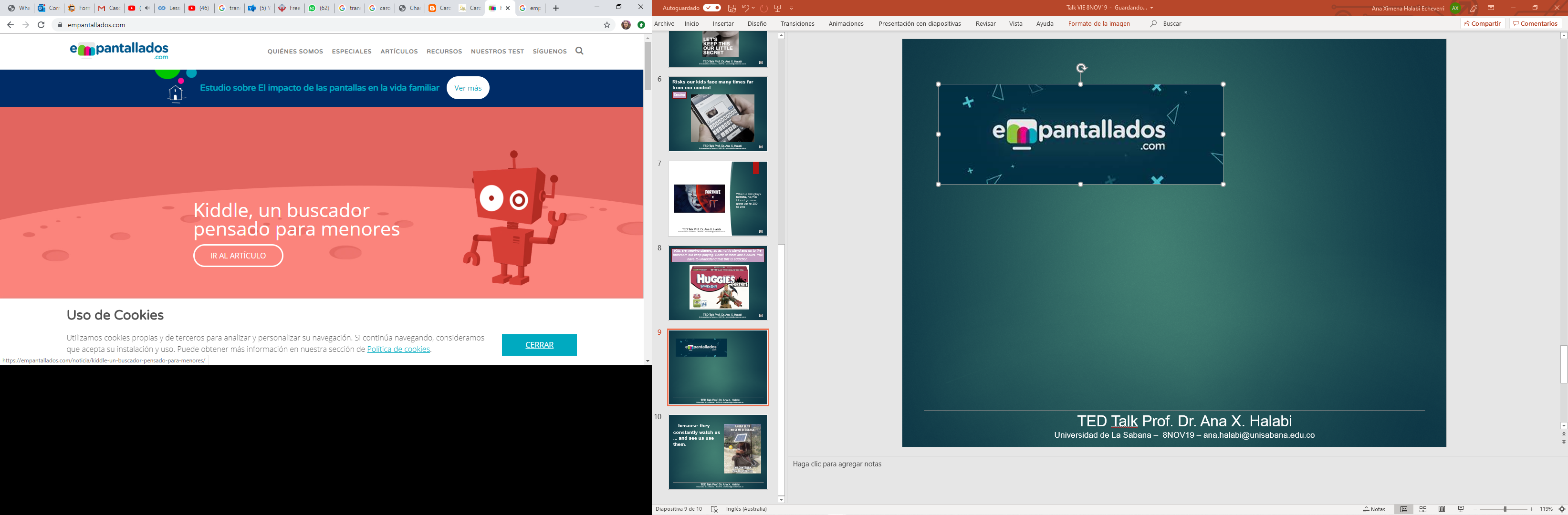 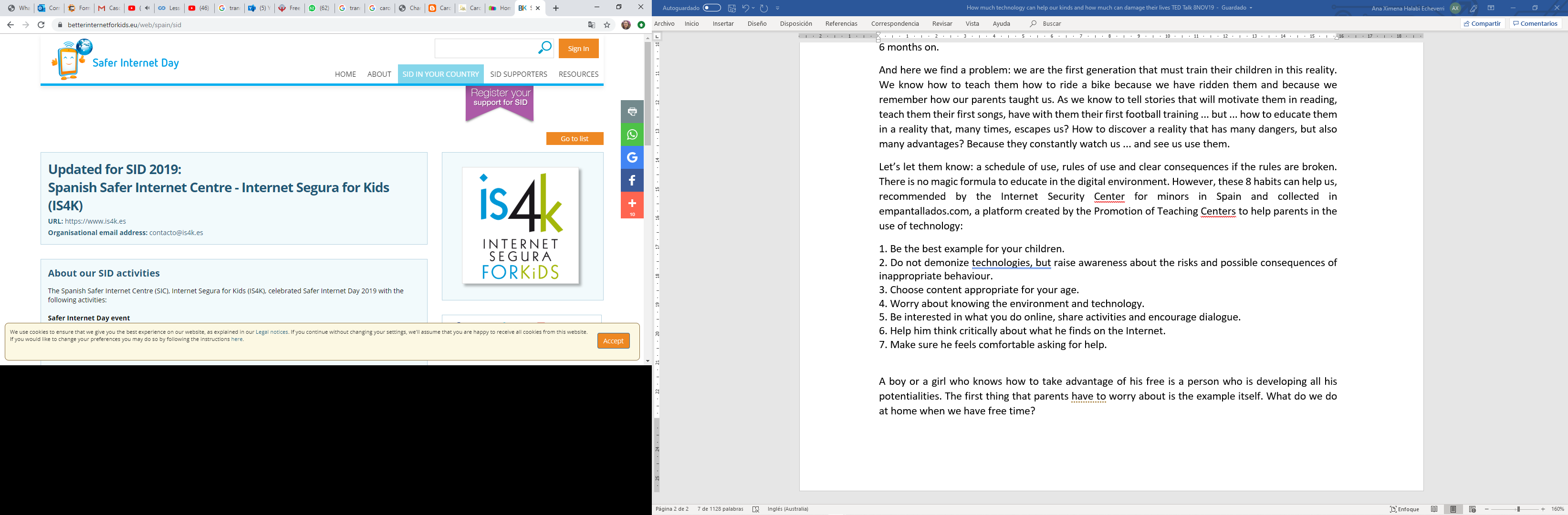 TED Talk Prof. Dr. Ana X. Halabi
Universidad de La Sabana –  8NOV19 – ana.halabi@unisabana.edu.co
…because  they constantly watch us ... and see us use them.
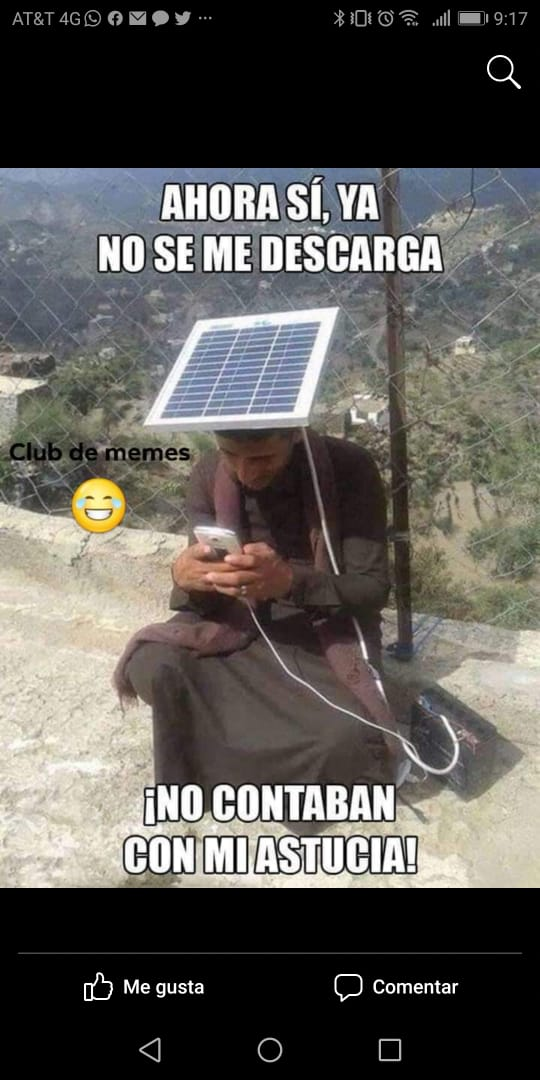 TED Talk Prof. Dr. Ana X. Halabi
Universidad de La Sabana –  8NOV19 – ana.halabi@unisabana.edu.co
How much technology can help our kinds and how much it can damage their lives?
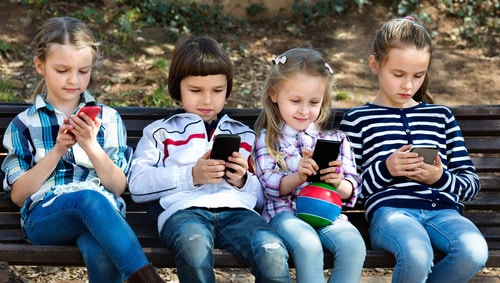 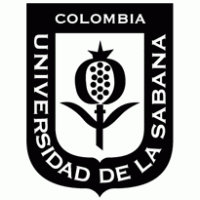 TED Talk Prof. Dr. Ana X. Halabi
Universidad de La Sabana –  8NOV19 – ana.halabi@unisabana.edu.co
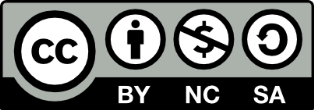 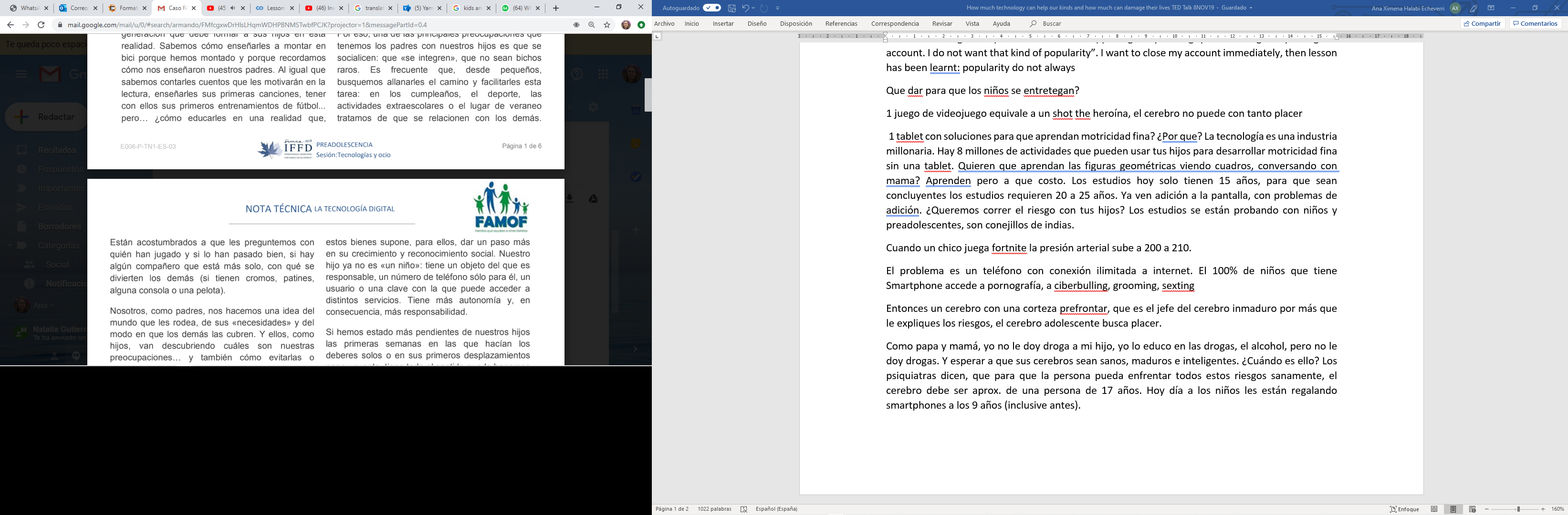